Journalism Week 5
Last Week:-
Investigative Journalism: Dead or Alive?
What is 'investigative journalism' do you think?
John Pilger
All journalism should be investigative, from football to cookery.
Journalism Week 5
This Week:-
Journalism: one title, many jobs
Let’s make a list of all the types of journalist we can think of
Politics – local first, national later!
Law – court reporting
Sports 
Crime
Education
Environment
Health
Industry and Business
Financial
Your Patch (local news)
Churches/Mosques/Temples/Synagogues
Entertainment pieces 
Features – cycling to college; training a guide-dog; I rented my house and they turned it into a cannabis farm
Columnists
[Speaker Notes: The weblink is https://www.youtube.com/watch?v=mcYdhXGKRs0
 
You will need to sign in to view it the login details are;
 
Email:             godalmingprivate@gmail.com
Password:      god@lmingpriv@te]
Journalism Week 5
This Week:-
Journalism: one title, many jobs
What does this clip suggest about journalism and its different branches and specialisms?
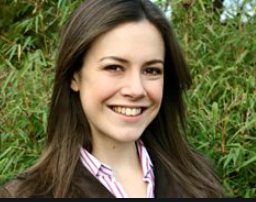 The weblink is https://www.youtube.com/watch?v=mcYdhXGKRs0
 
You will need to sign in to view it the login details are;
 
Email:             godalmingprivate@gmail.com
Password:      god@lmingpriv@te
Isabel Hardman
[Speaker Notes: The weblink is https://www.youtube.com/watch?v=mcYdhXGKRs0
 
You will need to sign in to view it the login details are;
 
Email:             godalmingprivate@gmail.com
Password:      god@lmingpriv@te]
Journalism Week 5
Your Task This Week (in pairs):-
You will be given a field of journalism and an initial source of information about the role. Your job is to explain it verbally with no more than 100 words of bullet pointed notes. We want to know:-
How would you describe your role?
How do you go about getting your stories?
What are the challenges and pleasures of your job?
You will sit in a circle facing your partner and practice telling them first. Now move round one and tell this new person about your job and they will tell you about theirs.
Journalism Week 5
For next week:-

Using 'A Story Every Ten Yards', plus the list of sources go out and about and get yourself a little story!
We'll be writing it up next time!